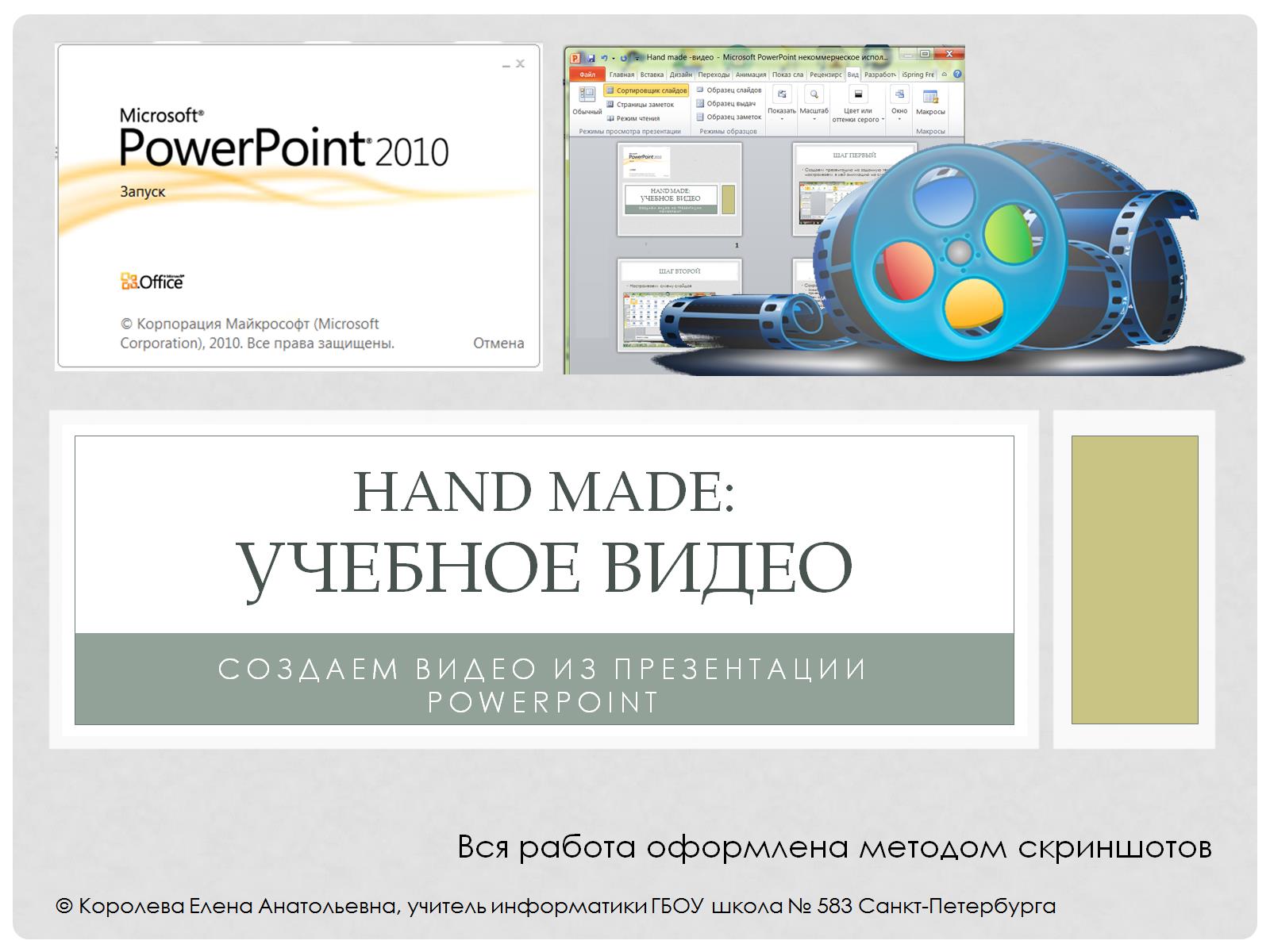 Hand made:Учебное видео
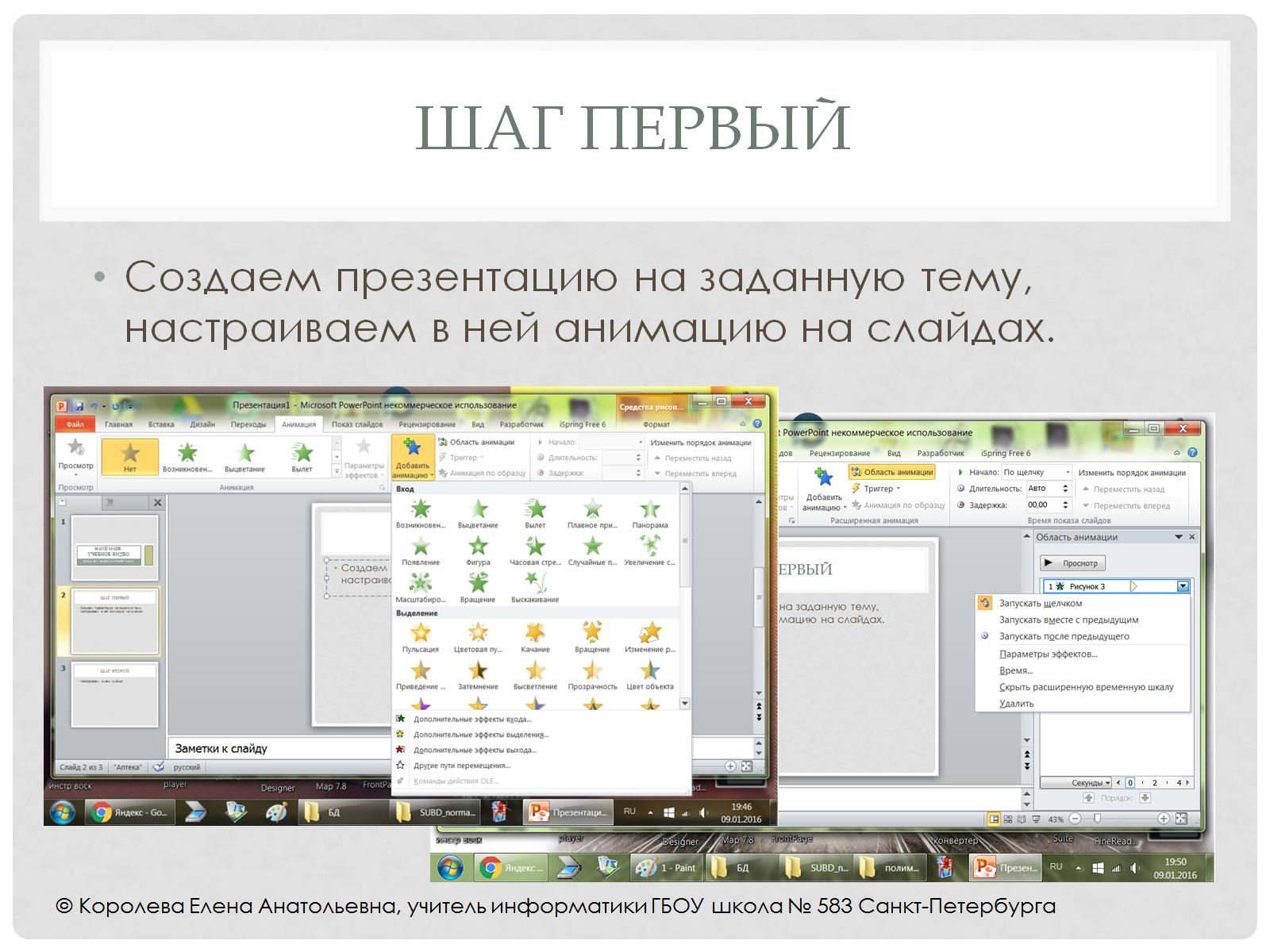 Шаг первый
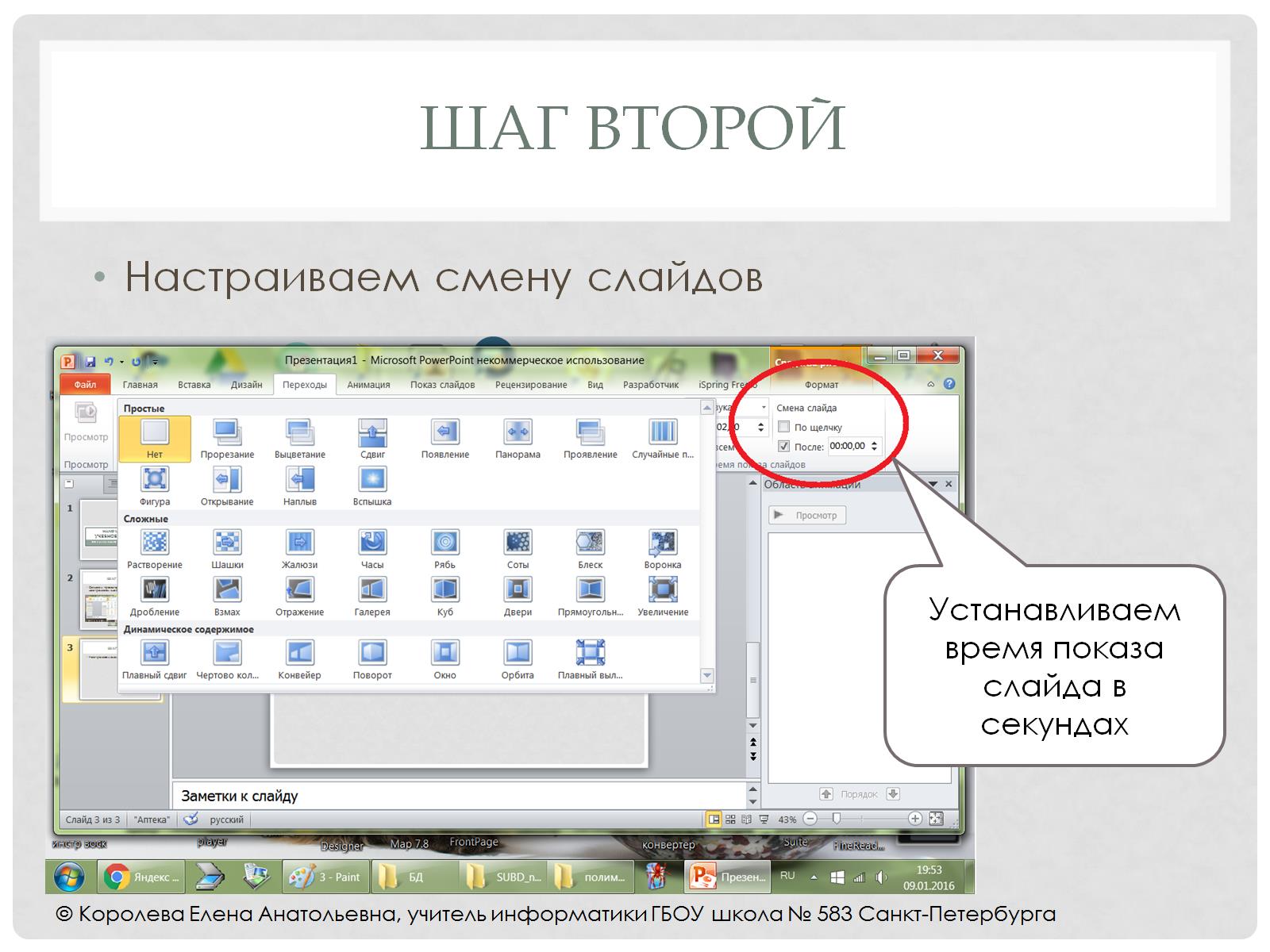 Шаг второй
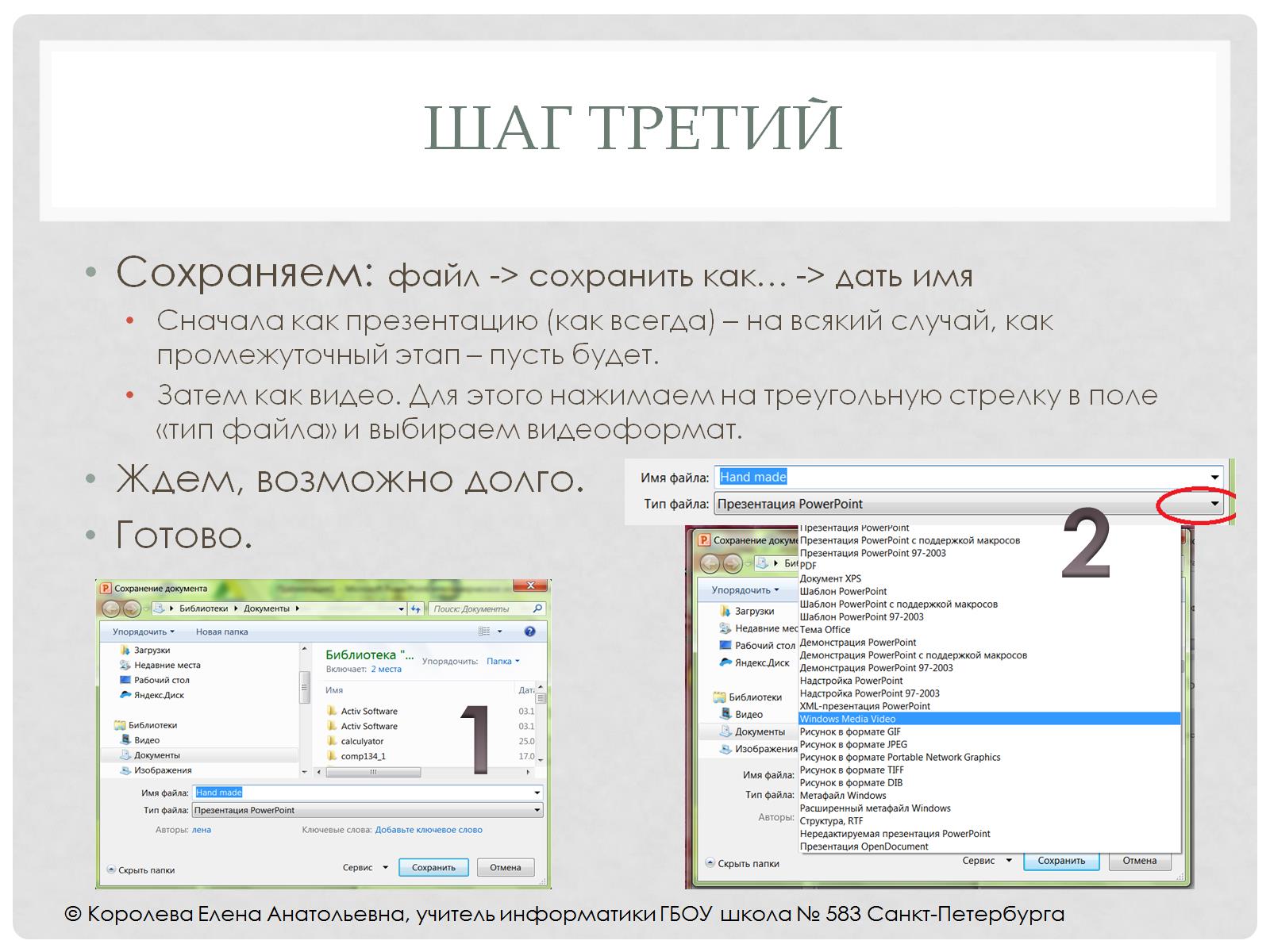 Шаг третий